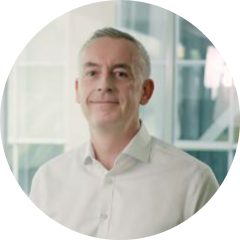 6 cosas que las FMI deben saber
¿Qué está dando forma al sector en los próximos años?
Gerard Smith, Jefe de estrategia de producto de post negociación, Nasdaq
Nasdaq Post Negociación
Antecedentes:

EEUU/Canadá/México avanzan a T+1 Marzo 2024​

India en T+1, China en T+0​

Reino Unido/UE/Australia evaluando T+1

Consideraciones:
​
¿Cual es el beneficio neto?

¿Tiene mi mercado los niveles de automatización requeridos?​
¿Hay oportunidades para ayudar a mi mercado con nuevos servicios relacionados con la gestión de excepciones, las SSI y la gestión de asignaciones?​
​
1
Liquidación acelerada ​
& ​
Gestión de excepciones
Nasdaq - Aceleración a través de iniciativas de las FMI para una mayor automatización y nuevos servicios para los participantes del lado de compra y venta
Nasdaq Post Negociación
Antecedentes:

Pasar de los sandboxes regulatorios a las plataformas de producción del mundo real:​

Euroclear -Digital FMI, Clearstream - D7, DCV Digital)​

EU Pilot Regime / UK FMI Sandbox​

Consenso para la transición de DLT a Trad-Fi y no a una transformación radical​

Coexistencia /servicios cruzados

Enlaces internacionales – nuevo paradigma:

​​​A medida que las FMI avanzan hacia la emisión digital, ¿qué sigue?​
A medida que la posibilidad de una interoperabilidad perfecta entre plataformas se hace realidad, ¿dónde podemos aprovechar la tecnología?​
2
Tokenización, creando nuevos paradigmas
Nasdaq – ¿Podemos reimaginar la custodia internacional? – eliminar la mensajería y proporcionar DvP a través de nuestros enlaces
Nasdaq Post Negociación
Antecedentes:

Compensación obligatoria en los Estados Unidos para los miembros de FICC​
UE/Reino Unido 50%+ operaciones de repos compensadas – voluntariamente – empuje para servicios de compra
Aumento de las repos y la actividad en América Latina


Consideraciones:


¿Qué productos y servicios posteriores a la negociación pueden ofrecer las FMI?​
¿Oportunidades en la compensación de repos y en la prestación de servicios de gestión de garantías?​

¿Hay oportunidades para que los DCV proporcionen servicios de repos tripartitos?
3
Financiación de valores
Nasdaq Post Negociación
Antecedentes:

Cambio en el entorno regulatorio: mayor enfoque en la resiliencia y la ciberseguridad al utilizar proveedores en la nube, por ejemplo, informe de DORA, FSB​
Aumento del interés de la base de clientes de Nasdaq en pasarse a la nube​
Nuevas asociaciones FMI de Nivel 1 y Proveedor de nube – se utilizan para transformar los modelos de negocio existentes – Más sobre asociaciones tecnológicas en lugar de infraestructura

Consideraciones:

Facilitador de análisis de datos y de servicios de IA​
4
Adopción de la nube
Nasdaq está invirtiendo en proporcionar un conjunto de productos posteriores a la negociación como listos para la nube, proporcionando a los clientes una opcionalidad estratégica para pasar a la nube cuando estén listos
Nasdaq Post Negociación
Antecedentes:


Los casos de uso de producción en servicios financieros se están convirtiendo en una realidad​

Parece que hay una adopción mucho mayor de la IA que Blockchain/DLT

Consideraciones:


En Nasdaq abordamos la IA de dos maneras:​

En el Producto  y en el Negocio​
5
Inteligencia Artificial
Casos de uso Nasdaq:​​
Operaciones – Tipos de órdenes de IA "Dynamic Melo"​
Compensación – Generación de operaciones de cobertura de CCP y análisis de eventos de estrés de cartera​
DCV – ¿La liquidación falla en la gestión y optimización?
Nasdaq Post Negociación
Antecedentes:

La descarbonización como megatendencia global​

Las FMI, especialmente los DCV que representan créditos de carbono como activos de DCV​
La oferta y la demanda crecen, pero se ven obstaculizadas por la escalabilidad de los procesos e infraestructuras actuales, especialmente los registros de carbono​

Mecanismos del artículo 6 que empiezan a existir​

Las barreras estructurales, legales y técnicas siguen siendo una barrera para el crecimiento


Consideraciones:

¿Qué papel desempeñan las FMI en la institucionalización de los mercados de carbono?​
¿Pueden la tecnología existente y los modelos operativos del mercado de capitales ayudar a escalar estos mercados?​
6
Carbono
Nasdaq lanza tecnología de registro de carbono para la emisión, liquidación y custodia de créditos de carbono
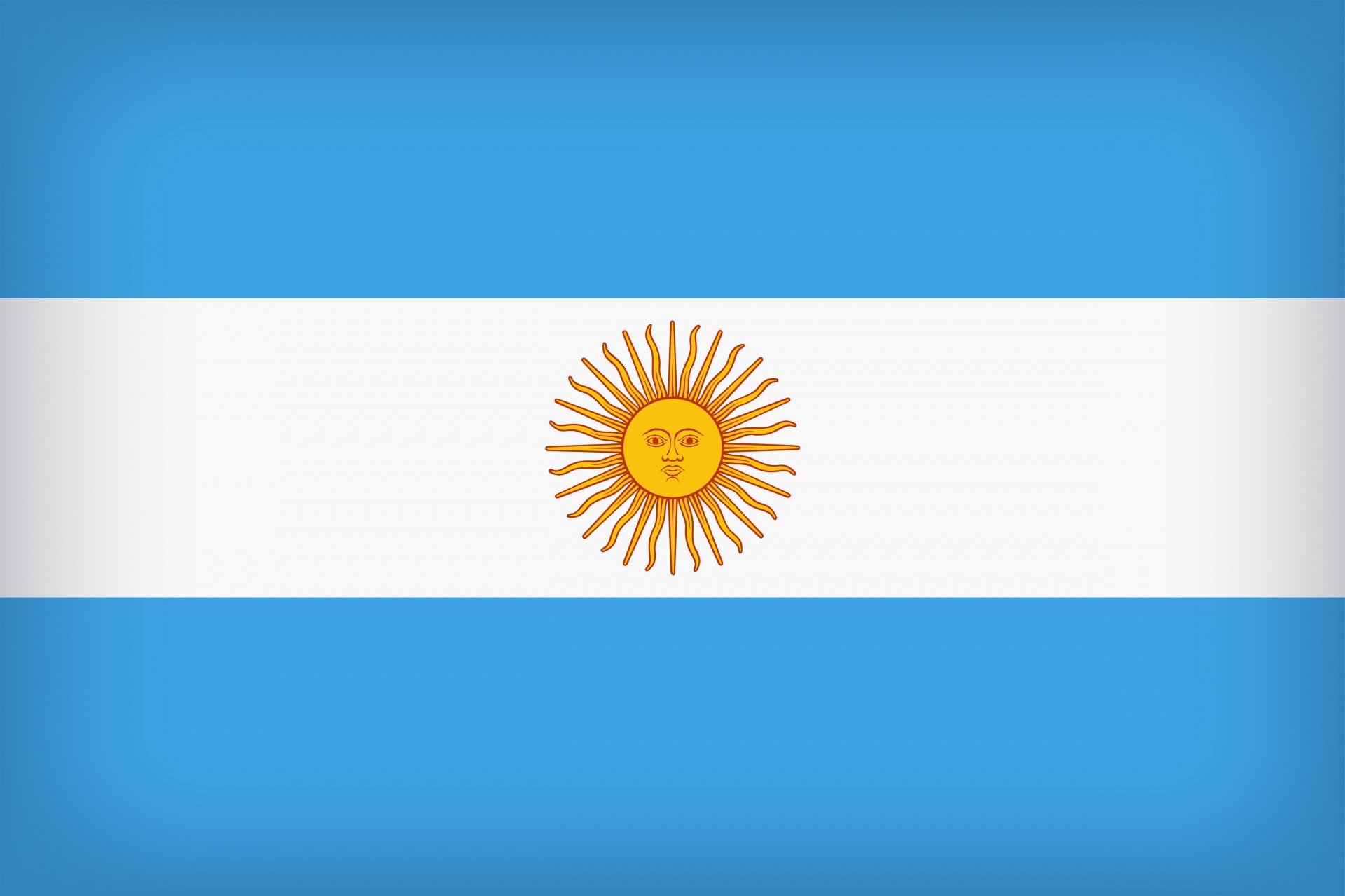 ¡Gracias Buenos Aires!
ACSDA, 2024
Gerard Smith, Jefe de estrategia de producto de post negociación, Nasdaq